Figure 5. Population analyses of responses to DOC stimuli. (A) Distributions of evoked activity across time (bin width ...
Cereb Cortex, Volume 25, Issue 4, April 2015, Pages 1093–1106, https://doi.org/10.1093/cercor/bht305
The content of this slide may be subject to copyright: please see the slide notes for details.
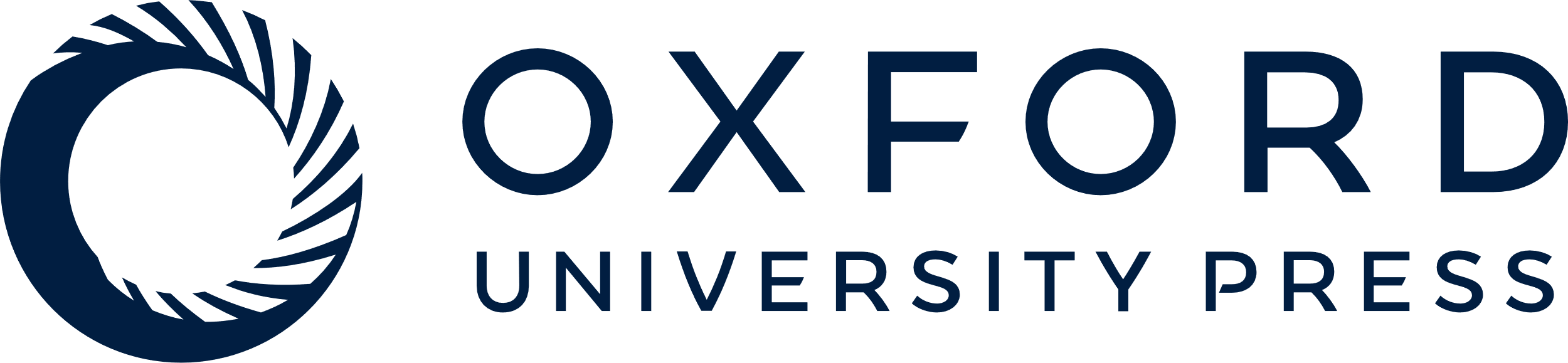 [Speaker Notes: Figure 5. Population analyses of responses to DOC stimuli. (A) Distributions of evoked activity across time (bin width 1 ms) for the whole population of units (multiunits, n = 30; single units, n = 24) recorded in Experiment 1b. (Note that the ordinate scales responses as “changes of firing rate” because the sustained firing rate to the S− background stimulus has been subtracted). Each subplot shows the unitary responses to a different S+ stimulus or catch trial (schematized on top). The curves indicate the median (black) and the 75th (top) and 25th (bottom) percentile (gray). Note that the firing rate distributions labeled “+24 Hz” were the ones obtained with the extra stimuli of Experiment 1b, in which frequency was manipulated and waveform kept constant (cf. Fig. 2D). These responses, although obtained in Experiment 1b, in fact belong to the same category of stimuli as the ones used in Experiment 2a. (B) Distributions of neuronal activity evoked by the strongest amplitude change (7.2°, black bars) and catch trials (gray bars) as observed in Experiments 1a and b. The abscissa scales response as spike counts in 3 different intervals. Left: immediately after stimulus onset (0–50 ms peristimulus time). Center: before the stimulus offset (950–1000 ms peristimulus time). Right: the whole stimulus period (0–1000 ms peristimulus time). Multi- (MU, n = 91, top) and single-unit data (SU, n = 74, bottom) are shown.


Unless provided in the caption above, the following copyright applies to the content of this slide: © The Author 2013. Published by Oxford University Press.This is an Open Access article distributed under the terms of the Creative Commons Attribution Non-Commercial License (http://creativecommons.org/licenses/by-nc/3.0/), which permits non-commercial re-use, distribution, and reproduction in any medium, provided the original work is properly cited. For commercial re-use, please contact journals.permissions@oup.com]